Completa las palabras
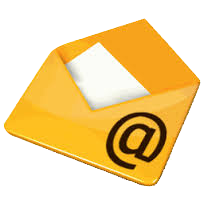 C___ r ___ a
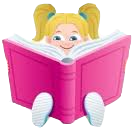 C ____ e  ______ t _____
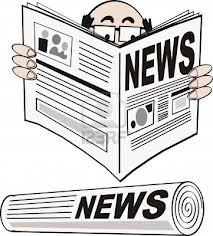 ___ e r ___ ó ___ i ___ o